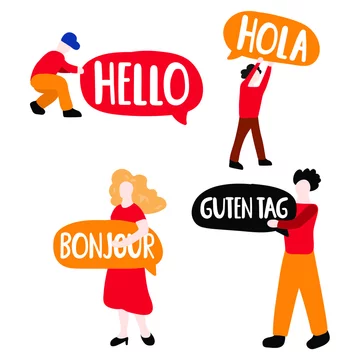 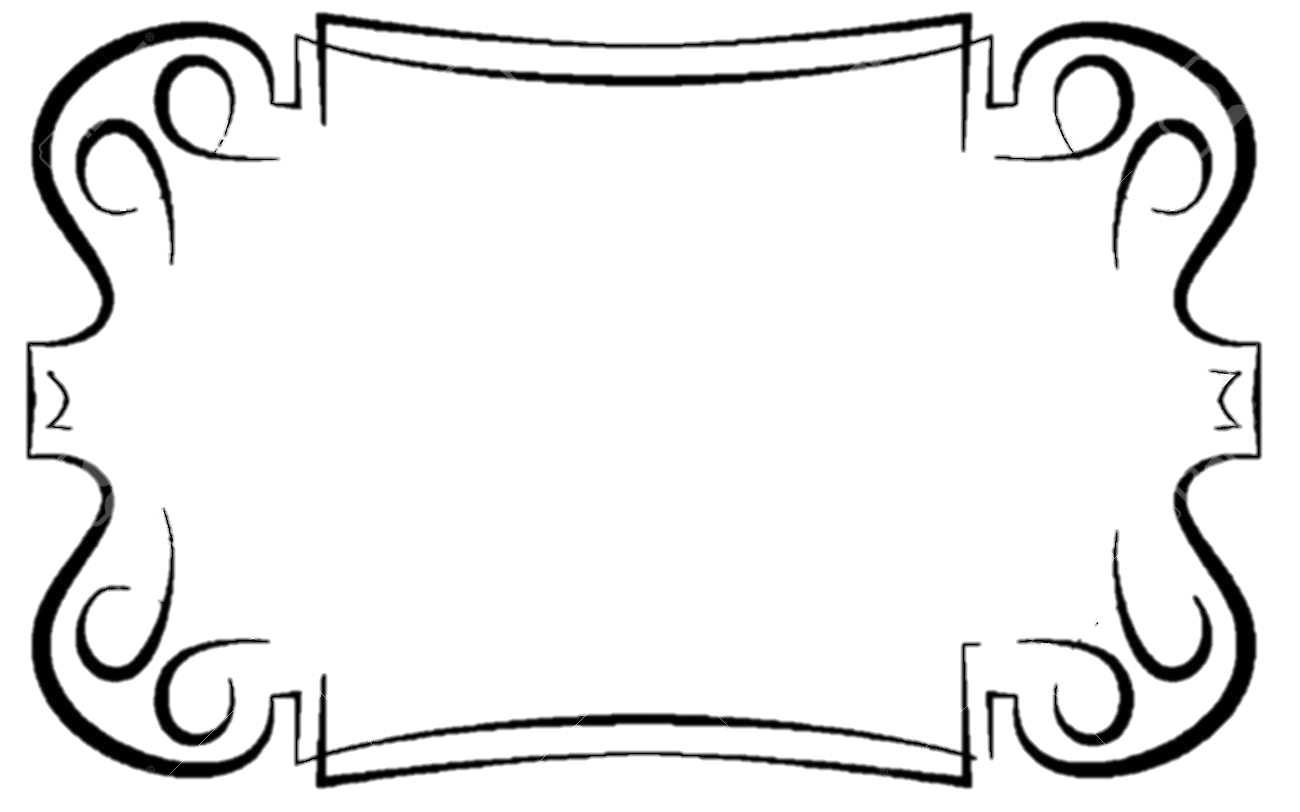 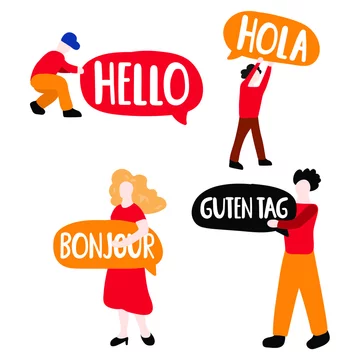 INSTITUTIONAL BILINGUALISM PLAN
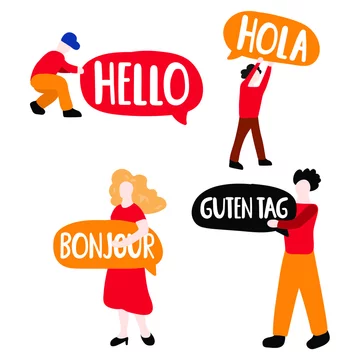 T. Daniela Clavijo Rivera
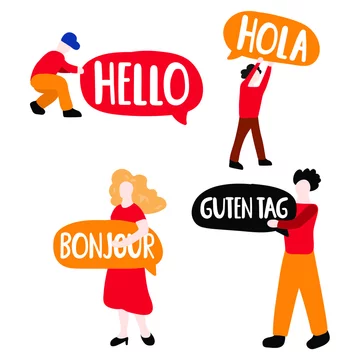 Contents
First part
 - What is Institutional bilingualism plan?
 - What are reinforcement axis?

Second part
 - Institutional bilingualism plan stages.
    * First stage
    * Second stage
    * Third stage
    * Fourth stage
    * Fifth stage
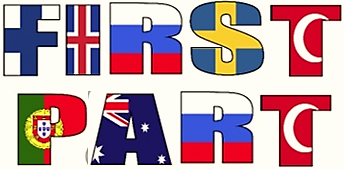 What is IBP?
Reinforce communicative competences
Route
Activities
IBP allows
Needs in academical environment to develop communicative competence
What ARE STRENGThEN AXES?
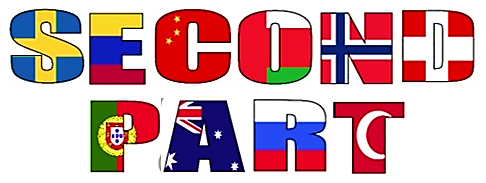 IBP STAGES
Five stages guide teachers to formulate and manage IBP.
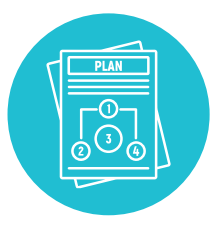 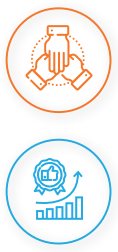 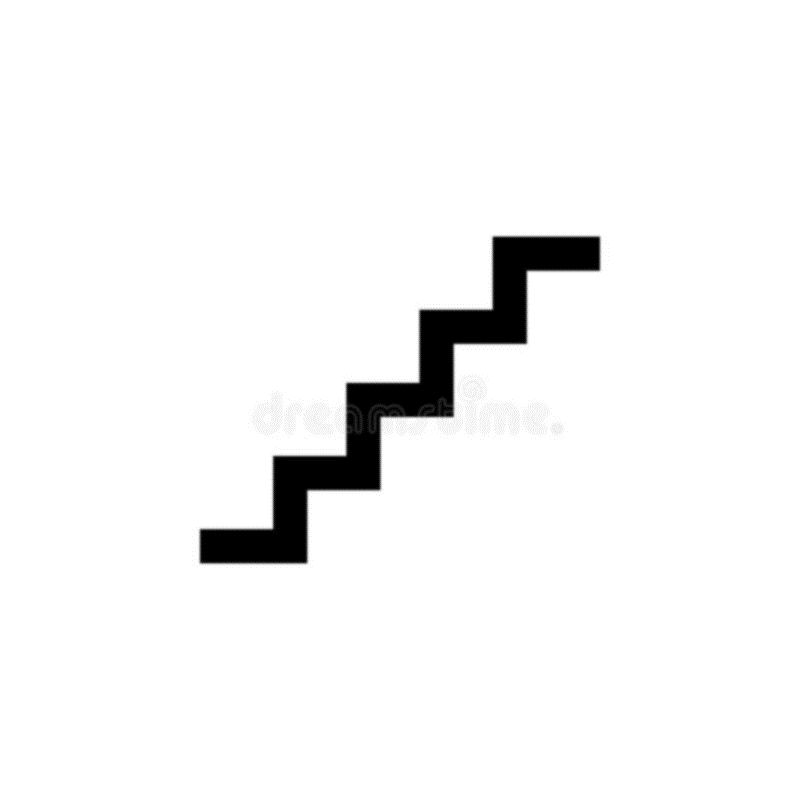 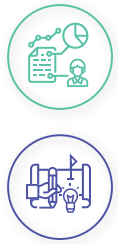 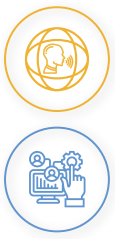 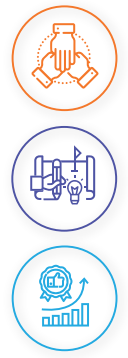 1 – Preparation and sensibilization
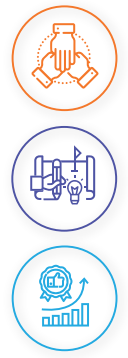 TEAM
Formulate and implement
SENSIBILIZATION
Know and remember concepts (MEN – Communicative competence)
Define language role
INSTITUTIONAL DIAGNOSTIC
Previous and new actions to implement.
2 – planning for academic environment and resources usage
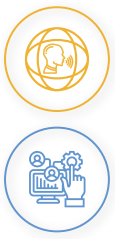 ENVIORONMENTAL SCHOOL
Language perception
RESOURCES
Use and planning
SUGGESTED ACTIVITIES FIRST STEP
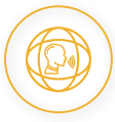 SUGGESTED ACTIVITIES FIRST STEP
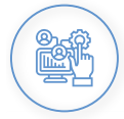 3 – Planning for curricular  actualization and alliances management
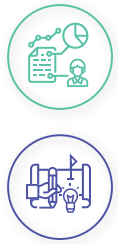 SYLLABUS MANAGEMENT
English importance
ALLIANCES
Life project
SUGGESTED ACTIVITIES FIRST STEP
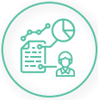 SUGGESTED ACTIVITIES SECOND STEP
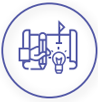 4 – planning for the teacher FORCE and improvement culture
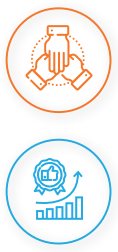 TEACHERS
Language strengthen of English teachers.
IMPROVEMENT CULTURE
Progress
SUGGESTED ACTIVITIES FIRST STEP
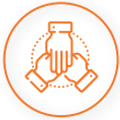 SUGGESTED ACTIVITIES SECOND STEP
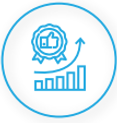